Fig. 2 Stream visitation by bears (Ursus americanus kermodei) within darkness twilight and daylight, and abundance ...
J Mammal, Volume 90, Issue 1, 18 February 2009, Pages 144–149, https://doi.org/10.1644/07-MAMM-A-200.1
The content of this slide may be subject to copyright: please see the slide notes for details.
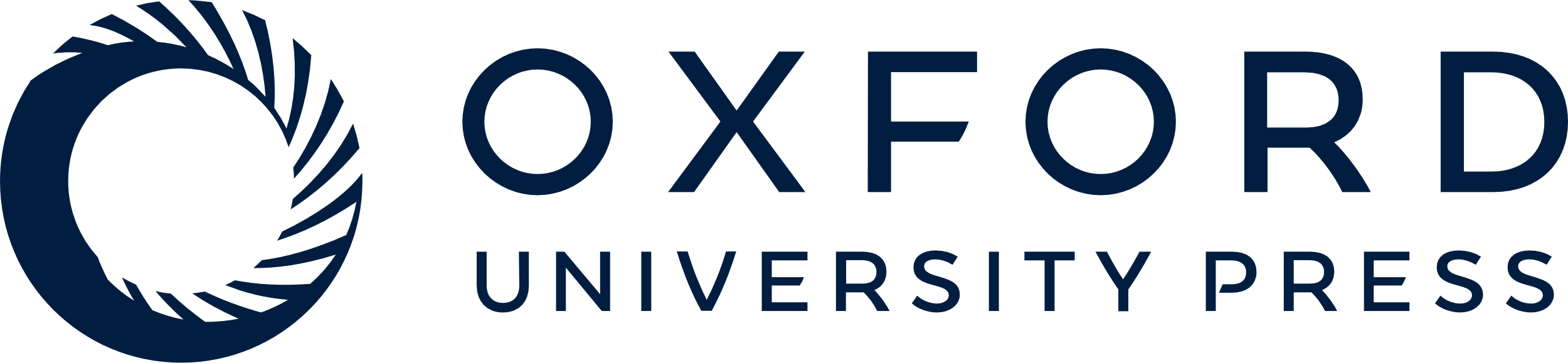 [Speaker Notes: Fig. 2 Stream visitation by bears (Ursus americanus kermodei) within darkness twilight and daylight, and abundance of salmon during the 8 weeks spanning the salmon run on Gribbell Island, coastal British Columbia, Canada, during the falls of 2000–2002. Error bars show 95% confidence interval of Z-scores of relative abundance of bears, whereas mean Z-score of relative abundance of salmon is indicated by the gray line.


Unless provided in the caption above, the following copyright applies to the content of this slide: © 2009 American Society of Mammalogists]